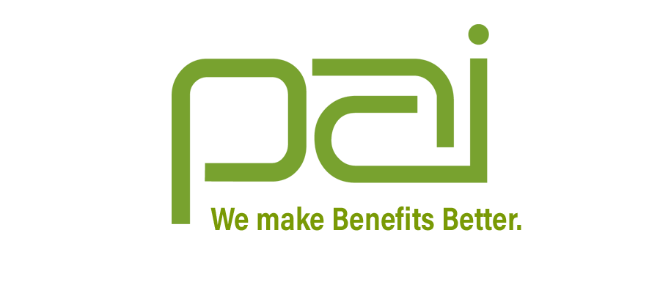 The Consolidated Appropriations Act (CAA)
& 
Transparency in Coverage (TiC) Rule
Information for Partners and Employers
April 2022 Update
CAA Overview of Health Provisions
Signed into law on Dec. 27, 2020, the $2.3 trillion funding package provided nearly $900 billion in funds for COVID-19 relief, $1.4 trillion in governmental spending to address regulations for patient protection from surprise medical bills and a number of other health-related provisions.
A limited number of provisions/interim final rules have been issued
Guidance was issued August 20, 2021 that delays effective dates or enforcement dates  for certain aspects of the law
The agencies do not intend to issue regulations to implement many of the CAA  provisions prior to their upcoming effective date. Some CAA provisions nevertheless  will take effect for plan or policy years beginning on or after 1/1/2022, while for other  CAA (and TiC) provisions, the agencies will “defer enforcement” for a specified period  of time
3
CAA Key Provisions
Advance Cost Estimates and Explanation of Benefits
Broker and Consultant Compensation Disclosure
Continuity of Care
Flexible Spending Accounts
No Gag Clauses
Insurance ID Cards
Mental Health Parity
Pharmacy Benefits and Drug Costs Reporting
Price Comparison Tools
No Prior Authorization of OB/GYN Services
Provider Directories
No Surprise Billing
Details regarding  these provisions  are discussed later  in this document
Transparency in Coverage (TiC) Rules
Published November 12, 2020, the Transparency in Coverage (TiC) final rules were effective  January 11, 2021.	TiC requires non-grandfathered group health plans and insurance issuers  to publish certain healthcare price estimates – both via publicly available website, and  personalized cost-sharing information to plan members.

Insurers/plans must create and publicly post machine-readable files with detailed  pricing data
Insurers/plans must provide a price transparency tool for use by members with  personalized, real-time estimates of cost of care
Transparency in Coverage Dates
Guidance issued on August 20, 2021 delayed some of the TiC requirements
Machine-readable files  (In-network,
Out of network)
Machine-readable files  (Prescription Drug)
Price Comparison Tool
Original  effective date:  1/1/2022
Original  effective date:  1/1/2022
Original  effective date:  1/1/2023
Revised  effective date:  7/1/2022
Revised  effective date:  On Hold
Revised  effective date:  No change
PAI is committed to complying with  the requirements of the Consolidated  Appropriations Act (CAA) and Transparency in  Coverage Rules (TiC) on or before the effective  dates stated in the law and other guidance.
Compliance  with  Requirements
Compliance 
with Requirements
We intend to support our employer clients with  data and other information needed so they can be  compliant with this new legislation.


We have made considerable progress on meeting  the requirements set forth in the TiC and CAA, but  we are still waiting for further guidance regarding  some, which may impact our compliance. We will  update you as further guidance is published.
CAA and TiC Timeline
Based on August 20, 2021 Guidance
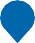 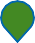 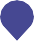 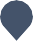 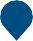 Before  12/31/2021
1/1/2022
7/1/2022
1/1/2023
1/1/2024
Price Comparison  Tool – 500 items  and services
FSA provisions  (beginning with 2020  plan years)
Gag Clause rules  12/27/2020
Mental Health Parity  2/10/21
Broker and  Consultant  Compensation  Disclosure  12/27/21
ID card  requirements
Provider Directory  requirements
Balance billing  publication and  disclosure  requirements
(via public website  and EOBs)
Continuity of Care  requirements
No Prior Authorization of  OB/GYN services
Machine-readable  files for INN/OON  (not Rx)
Applies to plan years  starting 1/1/22-7/1/22;  for 2022 plan years  starting after that, files  required first month of  plan year
Price Comparison  Tool – all covered  items and services
On Hold based on August 20, 2021 Guidance
TiC – Prescription Drug Machine Readable File
Original Date: 1/1/2022
Agencies are considering if this requirement remains appropriate,  in light of CAA prescription drug reporting provisions.
CAA – Advance EOB
Original Date: 1/1/2022
Pending rules on standards for data transfers for providers’ good-  faith estimates. No requirement until rules are published.
CAA – Reporting on Pharmacy Benefits and Drug Costs
Original Dates: 12/27/2021 and 6/1/2022
No compliance requirements pending issuance of regulations or  further guidance. Plans should “start working to ensure” they can  begin reporting data for 2020 and 2021 by 12/27/2022.
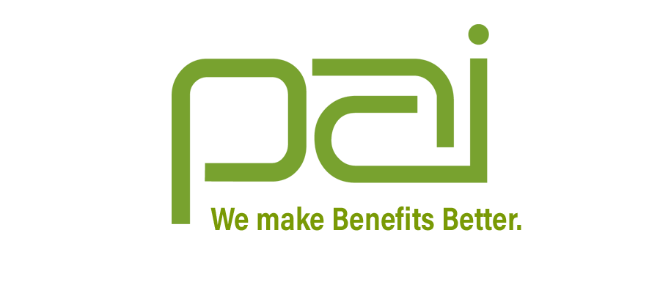 CAA Details
Advance Cost Estimates and Explanation of Benefits
Broker and Consultant Compensation Disclosure
Continuity of Care (CoC)
Flexible Spending Accounts
Prohibition on Gag Clauses
Insurance ID Cards
Mental Health Parity
Pharmacy Benefits and Drug Costs Reporting
Price Comparison Tool
Transparency in Coverage (TiC)
Prohibition on Prior Authorizations of OB/GYN Services
Provider Directories
No Surprise Billing
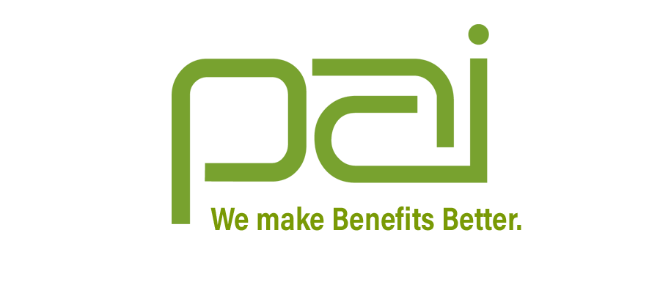 Frequently Asked Questions
FAQs
FAQs
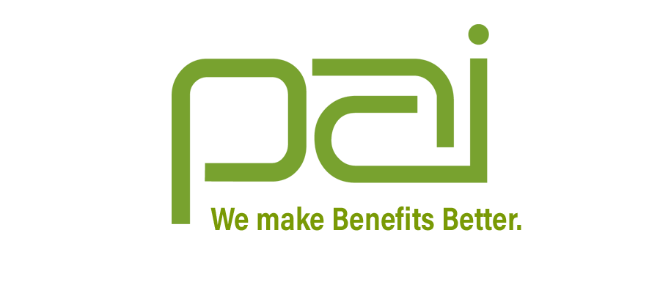 We appreciate your partnership

Please contact your 
PAI Account Executive 
with additional questions